Manufacturing | Perform factory maintenance
Microsoft 365 Copilot and Copilot Studio
Extend
Production downtime
Supply chain performance
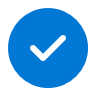 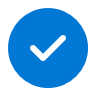 Value benefit
KPIs impacted
Cost savings
Increase revenue
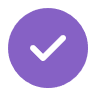 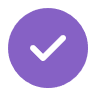 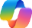 Business Chat2
1. Assessment
2. Expert assistance
3. Safety compliance checklist
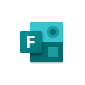 Copilot in Forms
Use Copilot to quickly access to technical manuals, schematics and repair histories, query them in natural language and get responses including troubleshooting instructions.
Use Copilot to identify the right expert for your problem and call them to get remote assistance. Transcripts from Teams Phone calls can be used to improve the maintenance database content.
Copilot drafts a tailored safety checklist to ensure adherence to both equipment-specific as well as personal safety measures
Copilot Agent3
+ Connection to SharePoint tech manual repository
+ Connection to maintenance database
Copilot Agent3
+ Connection to SharePoint tech manual repository
+ Connection to maintenance database
Copilot Agent3
+ Connection to SharePoint tech manual repository
+ Connection to maintenance database
Copilot Agent3
+ Connection to SharePoint tech manual repository
+ Connection to maintenance database
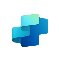 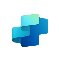 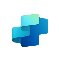 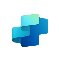 Benefit: Perform faster and accurate diagnosis and resolutions aided by experts.
Benefit: Simplify access to repair information enabling faster and accurate issue resolution leading to reduced downtime.
Benefit:  Improved safety compliance, avoiding accidents and compliance issues.
6. Document the work
5. Repair instructions
4. Parts identification
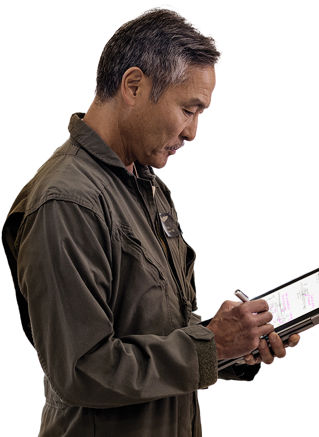 Document job completion with structured forms or checklists, ensuring all necessary details such as actions taken, parts used, and time spent are accurately captured.
Copilot can produce repair instructions in natural language and explain any instructions that are unclear.
Click a photo of a part that is faulty or worn out and use Copilot to identify the part information so that a replacement can be ordered.
Benefit: Streamline documentation, ensuring accurate and comprehensive records that improve the agent’s ability to assist with future repairs.
Benefit: Speed time to repair and help ensure that repairs are done correctly.
Benefit: Instantly identify parts for reordering from photos, eliminating guesswork and expediting the process.
1Access Copilot at copilot.microsoft.com or the Microsoft Copilot mobile app and set toggle to “Web”.
2Access Business Chat at copilot.microsoft.com, the Microsoft Copilot mobile app, or the Copilot app in Teams, and set toggle to “Work”.
3Copilot agents allow Microsoft 365 Copilot to access your company-specific apps. In the past this would have required an API call to get data from a system of record.
The content in this example scenario is for demonstration purposes only. You should evaluate how Copilot aligns with your organization’s business processes, regulatory requirements, and responsible AI principles.